Reconnaître le verbe
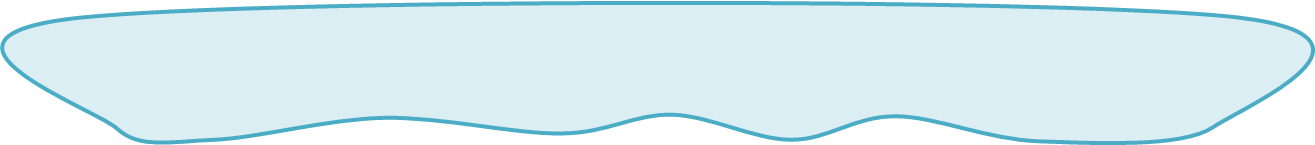 Exercices de conjugaison CE2
C1
3. Indique si le verbe souligné est conjugué (conj) ou à l’infinitif (inf)
Anna écrit à sa grand-mère. ______
Elle lui raconte ses journées. ______
Elle pense aller la voir bientôt. ______
Sa grand-mère sera contente. ______
1. Mets une croix devant les phrase qui ont un verbe. Entoure-le.
       Le peintre recouvre sa toile en rouge.
       Quelle belle fenêtre verte !
       Quelle magnifique table orangée !
       Il peint la lumière du matin.
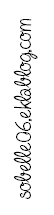 2. Entoure le verbe et Indique s’ils sont au présent (Pr), passé (Pa) ou futur (F).
Le maître propose une élection. ____
Il a écrit les noms sur des papiers. ____
Ensuite, on aura le délégué de classe. ____
4. Entoure les verbes et souligne les mots qui le font changer
Les pommes grossissent. La pomme grossit.
La récolte commence. Les récoltes commencent.
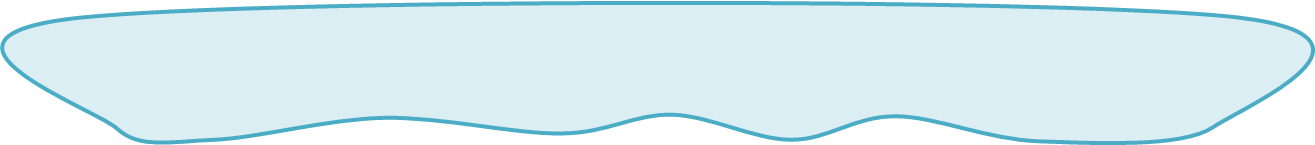 Le temps du verbe
Exercices de conjugaison CE2
C2
1. Relie les phrases avec un mot ou une expression de temps.
Nous visiter Paris.	*               * maintenant
Elle jouait avec ses amis.	*               * un jour
Les feuilles ne bougent plus.	*               * hier
Je serai en CM1.	*               * cet été
__________________ tous les enfants vont à l’école.
__________________ ce sera les vacances.
2. Même exercice
Je passerai au CM1.	*               * en ce moment
Il n’y avait pas d’école.	*               * autrefois
Je regarde la télévision.	*               * bientôt
4. Entoure les verbes qui sont au futur
Je ne rentrerai pas tard.
Le brouillard tombe vite.
Mon père louera un chalet.
Ils auront de la chance.
Nous jouions au cartes.
3. Complète les phrases avec les mots suivants : 
maintenant, autrefois, bientôt
__________________ on se déplaçait à cheval.
Exercices de conjugaison CE2
Les variations du verbe : 
les personnes
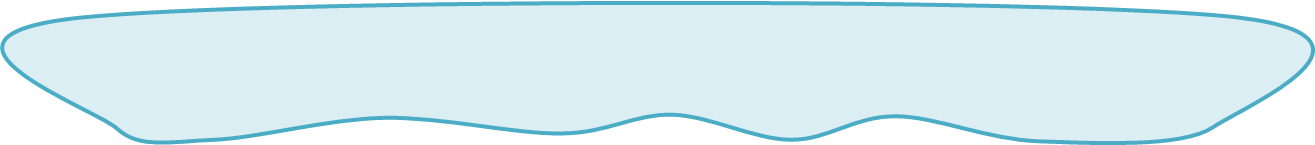 C3
1. Relie
Vous.	*	*    tombent
Je 	*	*    pleurez
Elles	*	*    jouons à la marelle
Nous	*	*    les regarde
3. Réécris la phrase en remplaçant le GNS par un PPS : Ma soeur joue  elle joue.
Au printemps, les jonquilles poussent dans les bois. L’oiseau prépare son nid. Les jours s’allongent. Les nuits raccourcissent.
2. Complète avec tu, nous ou ils
______ finis ton puzzle. ______ ne parlent jamais. ______ visitons un musée. ______ ranges ta chambre tous les jours. ______ parlons français en Belgique.
4. Complète par le PPS qui convient
Dans dix ans, ______ regarderai la télé le soir. Chez toi,  ______ dormirons sous la tente. _______ n’irez pas seuls au cinéma.
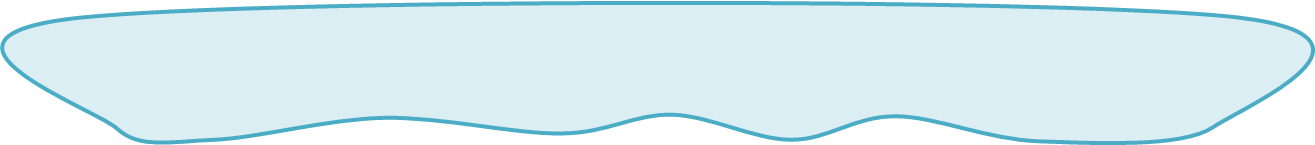 Exercices de conjugaison CE2
C4
Les 3 groupes de verbes
1. Entoure les verbes à l’infinitif et classe-les Préparer un mélange de champignons.   Les faire revenir dans une poêle. Ajouter une noisette de beurre. Finir en liant avec un peu de crème. Prendre les blinis. Mettre une cuillerée de champignons sur chacun. Faire réchauffer. Servir sans laisser refroidir.
2. Remplis le tableau suivant
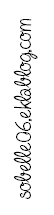 3. Indique le groupe des verbes suivants
jouer ______	obéir ______	sauter ______	
salir ______	boire ______	mentir ______
aller ______	sortir ______	crier ______
Le présent des verbes du 1er gpe
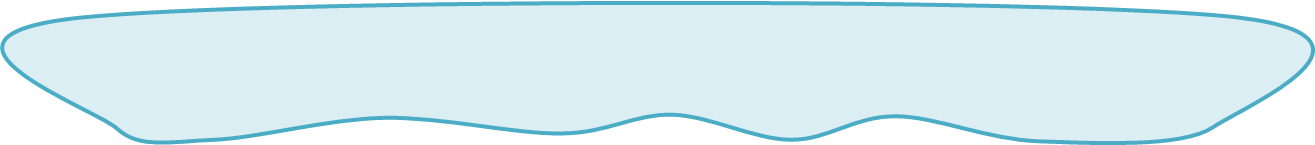 Exercices de conjugaison CE2
C5
1. Recopie le verbe  et donne son infinitif
a) Les papillons volent de fleur en fleur.
b) Nous observons les hirondelles.
c) Je profite bien de mes vacances.
d) Les animaux broutent dans le pré.
3. Ecris les verbes au présent
Une auto (arriver) ____________________ en trombe sur le chemin cahoteux. Ses freins (crisser) _________________ , elle (déraper)
_________________ un peu et (s’arrêter) _________________ . Deux hommes (se précipiter) ___________________ sur l’oncle Louis. Ils l’(attraper) _________________ par les bras, l’(entraîner) _____________________ et le (pousser) _________________ sur la banquette arrière de leur voiture.
2. Complète avec un pronom personnel
_______ regarde l’arrivée du bateau.
_______ transportez les malades.
_______ observons les coquillages.
_______ racontes une histoire.
_______ écoutent la maîtresse.
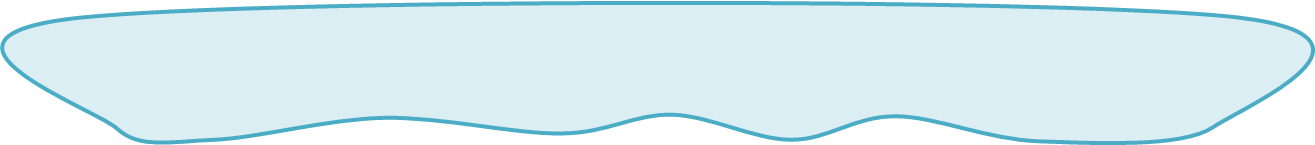 C6
Exercices de conjugaison CE2
Le présent des verbes du 2ème gpe
1. Entoure l’intrus
Vous punissez * vous démolissez  * vous maigrissez * vous dévissez
Ils atterrissent * ils pétrissent *    ils tissent * ils avertissent
3. Ecris les verbes au présent
Elle (avertir) ____________________ les pompiers. Nous (fournir) _________________  un gros effort. Les phares (éblouir) __________________ le conducteur. Vous (rougir) _________________ . Vous (choisir) ___________________ un livre. Tu (salir)  _________________ ton chemisier. L’eau (tiédir) _____________________ dans la bouilloire. Elle (pâlir) _________________ de colère. Ce chemin (aboutir) ________________ à la forêt. Je (franchir) ______________ l’obstacle.
2. Relie
Je	* 
Vous	*
Il	*
Nous 	*
*  finit 
*  avertissons
*  grandis
*  nourrissez
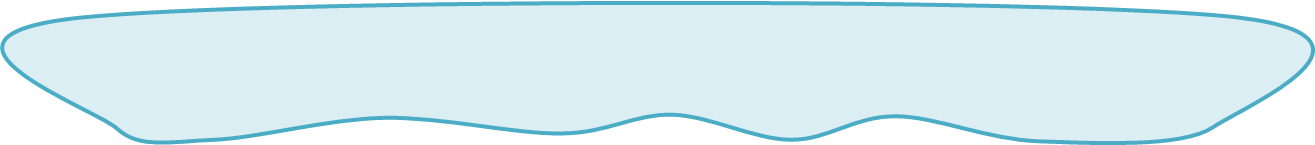 Exercices de conjugaison CE2
Le présent des verbes du 3ème groupe
C7
1. Souligne le verbe, donne son infinitif et son groupe (remplis le tableau) 
Il choisis un livre * Mon frère court vite * Tu bats un record * il remplit une bouteille * je ralentis au croisement * Tu ne regardes jamais la télévision * ils apprennent leur poésie * Vous ramassez les feuilles mortes. * Je prends mon café. *
2. Complète avec un pronom personnel qui convient
_______ pars	 _______ ment
_______ prend	 _______ sortons
_______ mourez	 _______ mordent
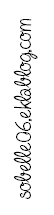 3. Ecris les verbes au présent
Je (prendre) ________________ mon goûter * Il (entendre) ___________________ des bruits * Tu (sortir) _____________ tôt *   Ils (apprendre) ___________________ leur poésie * Je (dormir) _____________ comme un bébé * Elle (courir) _____________ très vite * nous (comprendre) ________________________ bien l’anglais * Tu (rendre) ______________ ton livre à la bibliothèque * Maman (étendre) _____________ son linge dehors * Damien ne (mentir) ___________________ jamais.
Le présent de être, avoir et aller
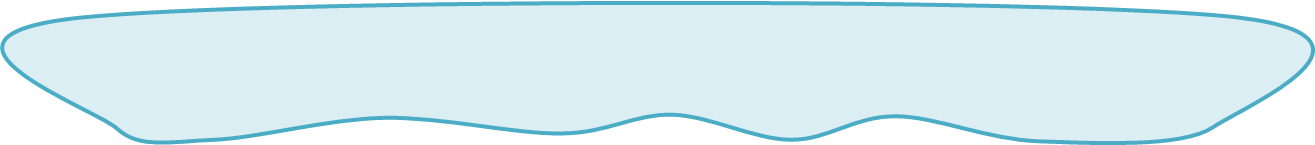 Exercices de conjugaison CE2
C8
1, Ecris les verbes entre parenthèses au présent
Tu (être) ____________ un partenaire efficace. Nous (avoir) ___________  plusieurs solutions pour nous en sortir. Vous (être) ____________ un joyeux compagnon. J’(avoir) ____________ une bibliothèque bien garnie. Elle (avoir) ____________ beaucoup de patience. Je ne (être) ____________ pas très satisfaite. Les montagnards n’(avoir) ____________  pas le vertige. Elle (être) ____________ originaire de la région de Grenoble. L’homme (être) ____________ totalement immobile, il (avoir) ____________ l’air absent.
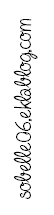 2, Remplace le pronom sujet souligné par celui entre parenthèses et réécris la phrase.
Tu vas à la mer (vous)	________________________________________________
Vous allez au cinéma (je)	________________________________________________
Ils vont à la patinoire (tu)  ________________________________________________
Je vais en Angleterre (nous)	________________________________________________
On va au tennis (elles)	________________________________________________
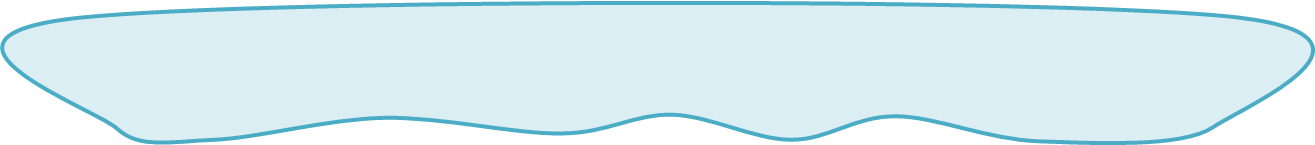 Le futur
Exercices de conjugaison CE2
C9
1. Recopie les verbes qui sont au futur puis donne l’infinitif et le groupe
vous espérez * nous attendrons * vous étendrez * vous séparez * nous livrons * nous avertirons * vous sourirez * nous attendrons.
3. Conjugue les verbes au futur
Vous (nager) __________________ vite.
Nous (louer) __________________ une petite voiture.  Je n’(oublier) __________________ aucun détail.
Antoine et Pauline (applaudir) __________________ les magiciens.
Noémie et toi (partir) ________________ à la mer.
4. Complète le tableau au futur.
2. Entoure les mots qui indiquent le futur
Tout à l’heure * dans une heure * demain * maintenant * la semaine prochaine * bientôt * autrefois * l’année dernière * jadis * il y a un an * après-demain * hier
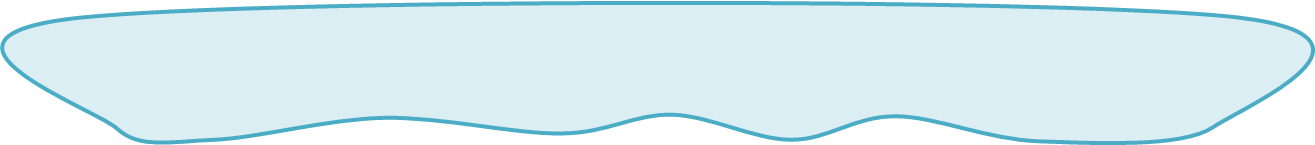 L’imparfait
C10
Exercices de conjugaison CE2
1. Conjugue les verbes entre parenthèses à l’imparfait
Quand j’étais enfant, le soir, je (me coucher) _________________ tôt. Mes parents (discuter) _________________ ou (lire) ________________ . Ma sœur qui (être) ___________ plus grande, (écouter) _______________ la radio. Personne ne (faire) ___________ de bruit. La télévision et l’ordinateur n’(exister) ________________ pas. Nous (avoir) ________________ d’autres occupations.
2. Complète avec un pronom personnel
_______ adorait le chocolat.
_______ récitions notre poésie.
_______ écoutaient la musique.
_______ grandissiez très vite.
_______ voyais des jouets.
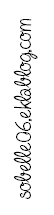 3. Recopie ce texte en mettant les verbes à l’imparfait. Commence par « La semaine dernière).
Aujourd’hui, je suis malade. J’ai une angine blanche. J’avale des médicaments. Je ne mange rien. Je me repose toute la journée.
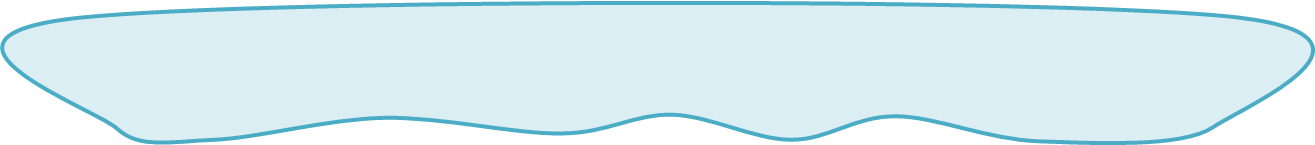 Le passé composé
Exercices de conjugaison CE2
C11
4. Entoure le verbe au passé composé et écris son infinitif
Elle a fait un cadeau. 
infinitif : _______________
J’ai rencontré un ami.
infinitif : _______________
Vous avez dit bonjour.
infinitif : _______________
Ils ont pris le train.
infinitif : _______________

5. Accorde le participe passé si besoin. Sinon mets une croix
Elles sont tombé____ .
Ils ont sauté____ .
Elle est allé____ au cinéma.
1. Ecris le participe passé de ces verbes.
Ex : jouer  joué
pleurer  ___________	rendre  ___________
finir  ___________	mettre  ___________
vouloir  ___________	boire  ___________
2. Ecris ces phrases au passé composé
J’ ____  ________ mes leçons. (apprendre)
Ils ____  ________ une promenade. (faire)
On ____  _____ de beaux animaux au zoo. (voir)
Nous ________  __________ une bonne odeur (sentir)
3. Complète par un pronom personnel sujet
Hier, ______ a vendu tout son pain.
______ sont allés faire des courses au supermarché.
Ce soir, ______ êtes sortis au restaurant.
A cause des éclaire, ______ avons eu peur.
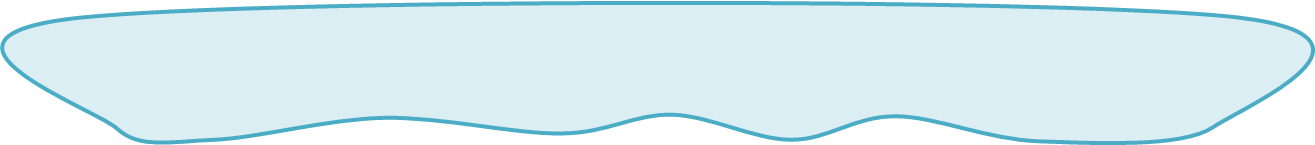 Le passé composé : être, avoir, aller
Exercices de conjugaison CE2
C12
3. Ecris les verbes au passé composé
Nous (être) ______________ d’accord.
Vous (être) ______________ retenus et vos amis (être) ______________ mécontents.
Nous (avoir) ______________ des complications.
Elles (aller) ______________ tous les jours à la plage.
Tu (avoir) ______________ besoin d’un nouveau manteau.
Elle (avoir) ______________ du mal à courir jusqu’au bout.
Tes copines et toi (aller) ______________ au cinéma.
1. Complète avec les sujets suivants : 
les concurrents, cet homme, vous, tu, nous, ma sœur et moi, nous 
_____________________ as eu une récompense.
_____________________ avons été de bons élèves.
_____________________ a été ébéniste, autrefois.
_____________________ sommes allées te voir.
_____________________ avez été son ami.
_____________________ ont eu des difficultés.
_____________________ sommes allés à la mer.
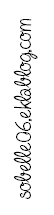 2. Entoure le verbe et indique son infinitif
Tu as eu de bonnes nouvelles. Inf : _____________
J’ai été triste. Inf : _____________
Nous avons eu très chaud. Inf : _____________
Tu es allé en Espagne. Inf : _____________
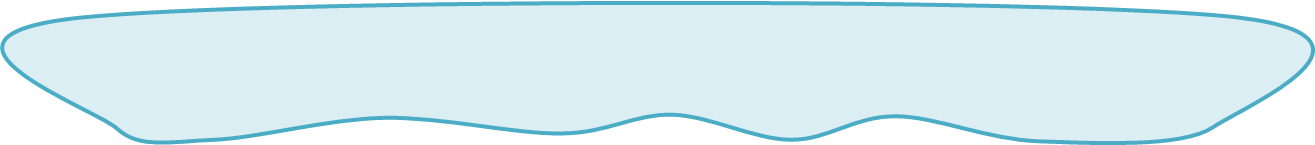 Le passé composé : être, avoir, aller
Exercices de conjugaison CE2
C12
3. Ecris les verbes au passé composé
Nous (être) ______________ d’accord.
Vous (être) ______________ retenus et vos amis (être) ______________ mécontents.
Nous (avoir) ______________ des complications.
Elles (aller) ______________ tous les jours à la plage.
Tu (avoir) ______________ besoin d’un nouveau manteau.
Elle (avoir) ______________ du mal à courir jusqu’au bout.
Tes copines et toi (aller) ______________ au cinéma.
1. Complète avec les sujets suivants : 
les concurrents, cet homme, vous, tu, nous, ma sœur et moi, nous 
_____________________ as eu une récompense.
_____________________ avons été de bons élèves.
_____________________ a été ébéniste, autrefois.
_____________________ sommes allées te voir.
_____________________ avez été son ami.
_____________________ ont eu des difficultés.
_____________________ sommes allés à la mer.
2. Entoure le verbe et indique son infinitif
Tu as eu de bonnes nouvelles. Inf : _____________
J’ai été triste. Inf : _____________
Nous avons eu très chaud. Inf : _____________
Tu es allé en Espagne. Inf : _____________